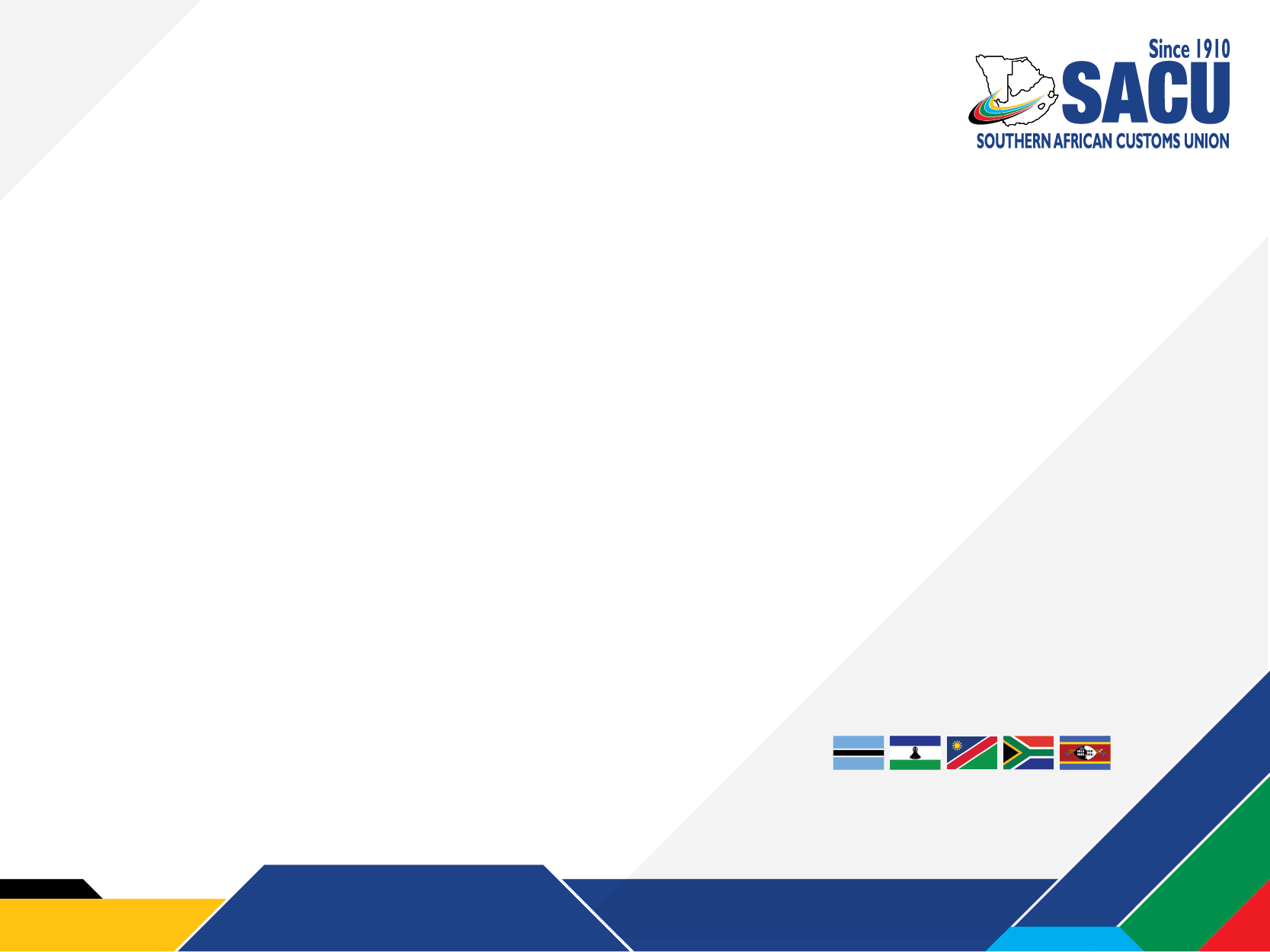 Overview of Benefits of Concluded FTAs and How to Access the Benefits Lesotho Road Show Campaign23 March 2017
Maseru, Lesotho
Outline of Presentation
Introduction 
Overview of the SACU – EFTA FTA
Benefits of the FTA
Trade between SACU and EFTA
Overview of SADC-EU EPA 
Outcomes of the EPA
Benefits of the EPA
Bilateral Trade between Lesotho and EU
Overview of SACU-MERCOSUR PTA
Benefits of the PTA
Bilateral Trade between Lesotho and MERCOSUR
Lesotho’s Major Export Markets
Taking advantage of benefits from Trade Agreements
Introduction
The World Trade Organisation sets rules for trading between its Members
Article XXIV the General Agreement on Tariffs and Trade (GATT), provides a departure to the rules to allow bilateral engagements:
Currently SACU has concluded the following Agreements:
Free Trade Agreement between SACU and the European Free Trade Association (EFTA);
Preferential Trade Agreement between SACU and the Common Market for the South (MERCOSUR); and
The Economic Partnership Agreement between the SADC-EPA Group and the European Union

Conclusion of these agreements presents a number of benefits to SACU Member States* as well as obligations towards full implementation
[Speaker Notes: However there are certain measures that countries need to do to take advantage of the benefits]
Overview of SACU-EFTA FTA
EFTA - European Free Trade Area - Norway, Iceland, Switzerland and Liechtenstein. 
The Free Trade Agreement (FTA) was signed in June 2006 and entered into force on 1 May 2008. 
FTA Notified to the WTO in 2009
Objectives include: 
To achieve the liberalisation of trade in goods
Substantially increase investment opportunities
Provides for duty free quota free trade for industrial goods of SACU origin
Agreement to be gradually implemented over a period of nine years.
Trade in agriculture covered by bilateral agreements between SACU and Individual EFTA States
Currently under review
[Speaker Notes: FTA Notified to the WTO in 2009  and found to meet the requirements of forming FTAs under Article XXIV of the GATT 
The Secretariat role – to ensure full implementation by Member States, including submission of information specified in the agreement]
Benefits of the FTA
Duty-free Quota-free access for industrial products (including clothing and apparel from Lesotho)
Improved preferential treatment into the EFTA markets -BAPs (bilateral)
The Agreement further provides for special and preferential treatment for BLNS
Generalised System of Preference (GSP) provisions 
Liberal Rules of Origin 
EFTA States undertake to provide technical assistance
[Speaker Notes: Liberal Rules of Origin - allows use of up to 60% of non-originating input in the production of certain products
EFTA States undertake to provide technical assistance in administrative Customs procedures,  Sanitary and Phytosanitary (SPS) measures  and Technical regulations. 


For SACU
Some important exceptions are found in the area of clothing and textiles and some motor-industry related products.
administrative Customs procedures – seminar of invoice declaration held in Joburg 2016]
Bilateral Trade Between SACU & EFTA
Source: SACU Statistical Database
[Speaker Notes: The table above demonstrates positive trade between SACU and EFTA, where imports and exports increased from the entry of force of the Agreement, except a drop in 2015. This shows that the Agreement has had an impact on exports from R14,943 to R29,057 million in 2015. 
SACU maintained a positive trade balance with EFTA States’ although the imports and exports fluctuated in other years. 
Prior to FTA, SACU’s total exports to EFTA were R14.9 which increased 
to R35.1 billion in 2013. However, declined to R12.6 billion in 2015
Available data shows that prior to entry into force of SACU-EFTA, Lesotho imports from EFTA were R846 thousand, and a great increase to  75, 526 thousand in 2013. 

Major exports from SACU comprise of primary products largely dominated by minerals, whilst SACU imports from EFTA comprise of industrial products, such as, pharmaceutical products; machinery, mechanical appliances;   optical, medical, surgical instruments; and electrical machinery.
SACU has maintained a positive trade surplus 
Concern - major exports from SACU comprise of primary products largely dominated by minerals, whilst SACU imports from EFTA comprise of industrial products, such as, pharmaceutical products;  machinery, mechanical appliances;  optical, medical, surgical instruments; and electrical machinery .]
Overview of the SADC-EU EPA
EPAs are the main pillar of ACP-EU trade cooperation, based on the provisions of the Cotonou Agreement
2004 -  Negotiations commenced
2005 - SADC EPA Configuration formed
2006 - Proposal for RSA inclusion, agree in 2007 
2007 - Interim SADC-EC EPA concluded but not acceptable to some Member States
2009 - Parties agree to negotiate a Comprehensive EPA (Full EPA)
2014 - Full EPA Concluded and initialed by all Parties
2016 - Signature, Ratification and coming into force
[Speaker Notes: The 7-member SADC EPA Group comprising of Angola, Botswana, Lesotho, Mozambique, Namibia, South Africa and Swaziland. Botswana, Lesotho, Mozambique and Swaziland signed the IEPA in July 2009, while Angola, Namibia and South Africa did not sign owing to concerns on some provisions. Subsequently SADC EPA Ministers of Trade decided to address the concerns of the three countries as a bloc and to work on negotiating a comprehensive EPA to replace the IEPA]
Outcomes of the EPA
The EPA between the EU and the SADC-EPA Group establishes a long-term and stable trade and development relationship between the two parties, in compliance with international trade rules
It provides for a reciprocal FTA between EU and its Member States and the SADC EPA States – Botswana, Lesotho, Mozambique, Namibia, South Africa & Swaziland
The EPA covers trade in goods and development cooperation
SACU specific implementation issues:
Tariff Rate Quota and Allocation of Quotas
TRQ Management system
[Speaker Notes: The EPA covers trade in goods and development cooperation
Rendezvous Clause -  Provides for continuation of negotiations on services and investment for BLMS

TRQs -  9 products, pork, pig fat, butter, cheese, wheat, barley, cereal based food preparations, ice cream, mortadella bologna

Relations between the African, Caribbean and Pacific (ACP) countries and the European Union (EU) go back more than 50 years.  The trade relations were characterised by non-reciprocal duty-free access to the EU market for most ACP exports with the exception of certain agricultural products which faced tariffs and quotas.]
Benefits of the EPA
Duty free and quota free market access for BLMNS for all products in the EU market.
Flexible Rules of Origin – cumulation**
Preferential market access for EU into SACU 
Protection of products deemed sensitive in the domestic economies through the exclusion list and tariff rate quotas
Protection to industry A number of safeguards to prevent injury to domestic industries, and protect policy space
Additional Agricultural Safeguards and Infant Industry Protection Safeguard
Development Cooperation
[Speaker Notes: Bilateral Cumulation amongst EU and individual SADC EPA States possible at entry into force 
Diagonal Cumulation between SADC EPA States  (including SACU) and with other ACP States subject to them having entered into an arrangement or agreement on administrative cooperation with each other that provides for post-verification of origin
Joint Undertaking – has to be signed
Tariff rate quotas – SACU 9 PRODUCTS – Pork, Pig fat, butter, Cheese, wheat, barley, cereal based food preparations, ice cream, mortadella bologna

The Parties recognise that development cooperation is a crucial element of their Partnership and an essential factor for the achievement of the objectives of the EPA
Development finance cooperation for regional economic cooperation and integration, as provided for in the Cotonou Agreement, shall be carried out in order to support and promote the efforts of the SADC EPA States to achieve the objectives and to maximise the expected benefits of this Agreement.
Cooperation Priorities include: 
Cooperation in trade in goods shall aim at enhancing trade in goods and the SADC EPA States capacity to trade
Cooperation in supply-side competitiveness aimed at increasing the 
competitiveness of the SADC EPA States and remove supply side constraints]
Bilateral Trade
Source: Trade Map
[Speaker Notes: The data presented is prior to EPA,  -  EBA,  - constant exports and fluctuating imports]
Overview of SACU-MERCOSUR PTA
Preferential Trade Agreement between the Argentine, Brazil, Paraguay Uruguay - States Parties to the MERCOSUR; and Member States of SACU
The main objective of this Agreement is to increase trade through mutual granting of tariff preferences
The PTA provides for Margins of Preference (MoP) 
Signature: SACU Member States signed the PTA in April 2009, while MERCOSUR Members signed in December 2008
Entry into force: 1st April 2016 after the ratification of both parties
SACU and MERCOSUR must have an inaugural Joint Administrative Committee Meeting within 60 days of the entry into force of the Agreement.
[Speaker Notes: The Agreement covers 1050 tariff lines over a range of 10%, 25%, 50% and 100%over  preference margins 
Negotiations started in 2000

MOPs - are the percentages by which specific imports from SACU countries or MERCOSUR countries are subject to lower duty than the Most Favoured Nation rate
Ratification - SACU in February 2014 and MERCOSUR in December 2015

Article 25 of agreements – Inaugural Joint Administrative Committee Meeting – according to the current development this may take place in May 2016. 
SACU is working toward full implementation of the PTA]
Benefits of the PTA
The Agreement provides for special and preferential treatment
Improved preferential treatment into the MERCOSUR
Preferential market access for MERCOSUR products into SACU – imports at lower tariffs on MoPs for products covered
Flexible Rule of Origin and bilateral cumulation
[Speaker Notes: SDT - Article 30 – The parties recognise the particular importance of enhancing market access for smaller economies in MERCOSUR and SACU (this includes Lesotho)]
Bilateral Trade
Source: TradeMap
[Speaker Notes: There is not much trade between Lesotho and MERCOSUR
Lesotho’s exports have been decreasing !!
Imports also fluctuating  -  slow down in 2014]
Composition Of Trade
Lesotho’s Major Export Markets 2015
Trade Flows with major markets as percentage of total exports in 2015
Source: TradeMap
[Speaker Notes: The chart demonstrates that Lesotho’s major trading partners are to a large extend markets that provide liberal market access, 
Exports to the US accounting for 38% of total export, representing mainly products covered under AGOA (and to a certain extend GSP) 
Export to Belgium accounting for 31% of total exports- representing the second export market to Lesotho – EU market (Everything But Arms) 
Export to South Africa accounting for 26% of total exports - representing a large extend the SACU market (free movements of goods),
Switzerland accounting for 1% of total exports - EFTA (market dispensations).
The rest of the world accounted for 4% of Lesotho’s export
Major exports from Lesotho comprise of clothing and textiles destined to the US, and South Africa and some precious stones to the EU
There is need for diversification into preferential markets such as EFTA, and expand production base into more product lines – advance strategies to take advantage of the benefits negotiated for in the agreements]
Taking Advantage of the Benefits
Strategic Policy Decisions:
Develop and implement appropriate economic development policies 
Foster a conducive investment climate to promote competitiveness
Improve productive capacities in products with high levels of market access to the negotiated markets
Producer support to improve capacity
Information dissemination mechanisms 
Take advantage of Capacity Building Initiatives by EFTA and EPA
Improve international trade statistics
[Speaker Notes: Develop and implement appropriate economic development policies that facilitates industrial development and promote value addition and thereby stimulating structural transformation
Information dissemination mechanisms – on the preferential markets and requirements
Cooperation within the EPA include Cooperation in supply-side competitiveness aimed at increasing the competitiveness of the SADC EPA States and remove supply side constraints
Study to access the export market and investment options in EFTA States]
Taking Advantage of the Benefits
2.  Business community:
Understand the Agreements and the market requirements
Address supply-side constraints*
Marketing and branding
Know who to contact – Ministry of Trade, LNDC, overseas Missions


SACU Secretariat initiatives  
Exporters Guides;
Administrative Manuals (FY2017/18); 
Market Access Study for EFTA (2017/18
[Speaker Notes: Understand the Agreements and the market requirements:
Products coverage, and the level of coverage	, Classification codes for products, corresponding Rules of Origin, 	Certificates of origin, Quotas, suppliers declarations, import restrictions 
Regulatory And technical requirements. e.g. SPS and compliance, standard operating procedures
Address supply-side constraints*
Expand manufacturing base
Invest in skills
Innovation and research to enhance competitiveness]
Kea Leboha

Lerato.Ntlopo@sacu.int